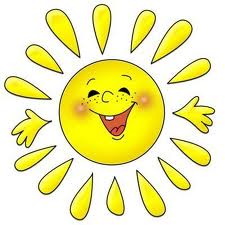 В здоровом теле –
 здоровый дух
Презентация 2 «в» класс.
Горбунова Марина Николаевна.
Учитель начальных классов. 
Школа №153
Команда «Здоровые  люди»
С ветром, солнцем подружился.
Бодро делал он зарядку,
Душ холодный принимал.
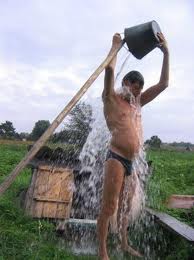 Каждый день он бегал,прыгал,
Много  плавал, в мяч играл.
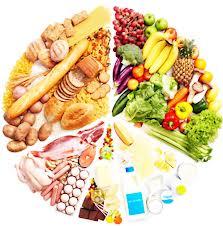 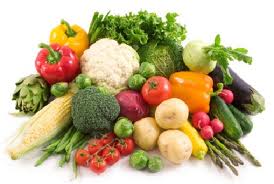 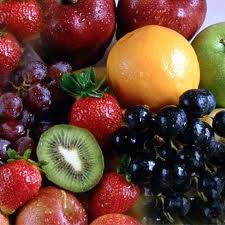 Сухарики, чипсы
 и газвода? 
Забудьте, друзья, 
про них 
НАВСЕГДА !
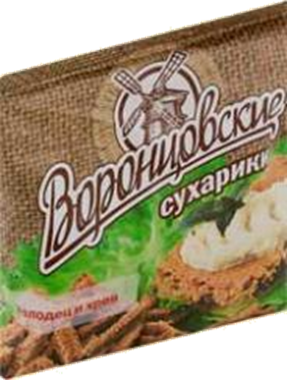 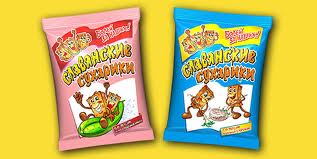 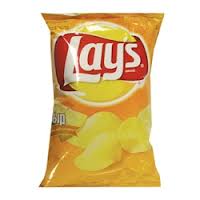 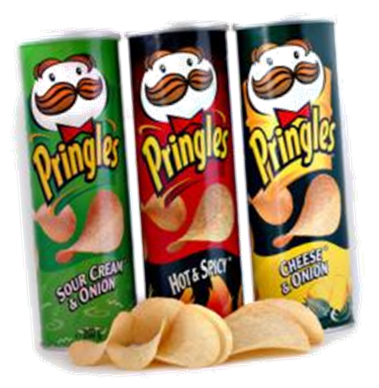 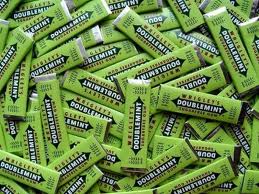 Мы возьмём с собой лишь тех,                       Кто настроен на успех,                     На здоровье, на удачу                        И никак нельзя иначе…
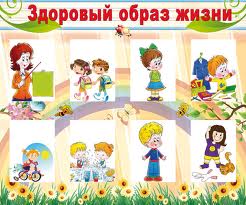 Спасибо за внимание!
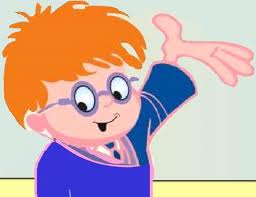